Bài 16
CÔNG NGHỆ TẾ BÀO
III. Một Số Thành Tựu Của Công Nghệ Tế Bào Thực Vật
1.Nhân Nhanh Các Giống Cây Trồng
2.Tạo Giống Cây Trồng Mới
3.Sản Xuất Các Chất Có Hoạt Tính Sinh Học Trong Tế Bào Thực Vật
1.Nhân Nhanh Các Giống Cây Trồng
- Quy trình: Từ mảnh lá, thân, rễ,… của cây mẹ, trải qua giai đoạn phản biệt hóa, công nghệ nhân giống in vitro đã tạo ra mô sẹo, các mô sẹo lại tiếp tục được nuôi cấy trong môi trường sinh dưỡng có bổ sung hóc môn thực vật phù hợp để kích thích chúng phân hoá thành cây con.
- Ứng dụng của vi nhân giống:
+ Nhân nhanh các giống cây trồng, đặc biệt là các giống quý hiếm như các cây dược liệu, cây gỗ quý, cây thuộc loài nằm trong sách đỏ (ví dụ: lan kim tuyến, sâm ngọc linh),…
+ Tạo ra các giống cây sạch bệnh virus (kĩ thuật nuôi cấy mô phân sinh, tạo hạt giống nhân tạo).
+ Tạo ra nguyên liệu khởi đầu cho các quy trình nuôi dịch huyền phù tế bào thực vật, chuyển gene vào tế bào thực vật.
2.Tạo Giống Cây Trồng Mới
Dung hợp tế bào trần là kĩ thuật loại bỏ thành tế bào và lai giữa các tế bào cùng loài hoặc khác loài .
Quy trình: Loại bỏ thành tế bào để tạo tế bào trần → Dung hợp tế bào trần để tạo tế bào lai → Nuôi cấy in vitro tế bào lai để tạo giống cây lai.
Ứng Dụng
+ Tạo cây lai mang các đặc tính tốt của hai dòng tế bào ban đầu mà bằng phương pháp sinh sản hữu tính thông thường không thể tạo ra được. Ví dụ: tạo cây pomato mang đặc điểm của cả cây cà chua và cây khoai tây.
Ứng Dụng
+ Dung hợp dòng tế bào trần đơn bội (n) với dòng tế bào trần lưỡng bội (2n) cùng loài được sử dụng trong tạo các giống cây tam bội (3n) không hạt. Ví dụ: dưa hấu không hạt, bưởi và cam không hạt,…
Ứng Dụng
+Chuyển các gene kháng sâu bệnh, kháng thuốc diệt cỏ hoặc các gene hỗ trợ nâng cao chất lượng cây trồng trên cây đậu tương, khoai tây, ngô, bông,…
+Sản xuất vaccine ăn được: Chuyển gene quy định protein kháng nguyên của một số bệnh virus trên động vật nuôi (ví dụ: kháng nguyên H5N1, H3N1,… gây bệnh cúm gia cầm) vào một số loại cây để tổng hợp các protein kháng nguyên, từ đó sản xuất vaccine ăn được.
3.Sản Xuất Các Chất Có Hoạt Tính Sinh Học Trong Tế Bào Thực Vật
- Công nghệ nuôi cấy dịch huyền phù tế bào thực vật, nuôi cấy rễ tơ,… cho phép sản xuất các chất có hoạt tính sinh học từ các dòng tế bào tự nhiên của các cây dược liệu hoặc từ dòng tế bào thực vật mang gene tái tổ hợp.
-Ví dụ: một số vaccine ăn được, hormone sinh trưởng của thực vật và động vật, các hợp chất alkaloid, anthocyanin, terpenoid hoặc steroid,… đã được sản xuất trên các dòng tế bào thực vật.
Nuôi cấy rễ tơ
Cây mã tiền
Cây cà độc dược
Alkaloid
Anthocyanin
Một số terpenoid tiêu biểu
Terpineol là một loại monoterpenoid
Hinokitiol là một monoterpenoid, một dẫn xuất của tropolon
Một số terpenoid tiêu biểu
Citral
Cây long não
Cây Sylvia
Cây mao địa hoàng
Mô hình que của steroid lanosterol
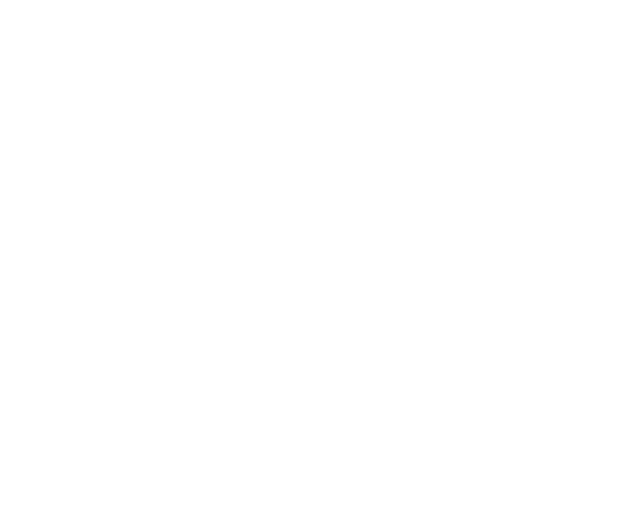 THANK YOU SO MUCH!
thank you so  much
CÁC THÀNH VIÊN TRONG TỔ
Nội dung phần 1: Lê Hồng Anh, Lê Đức Anh, Võ Ngọc Bảo Trân, Nguyễn Xuân Thành
Nội dung phần 2: Nguyễn Đinh Tiến Đăng, Phạm Nguyễn Hoàn Mỹ, Ngô Minh Tú, Cao Lê Thái Tài
Nội dung phần 3: Trần Triệu Phát, Trần Tuệ Mẫn, Phan Hoài Phương Thảo, Bùi Thị Quỳnh Anh
Thuyết trình: Nguyễn Đinh Tiến Đăng
Canva: Trần Tuệ Mẫn